МАДОУ «Детский сад комбинированного вида №10 г.Шебекино Белгородской области»
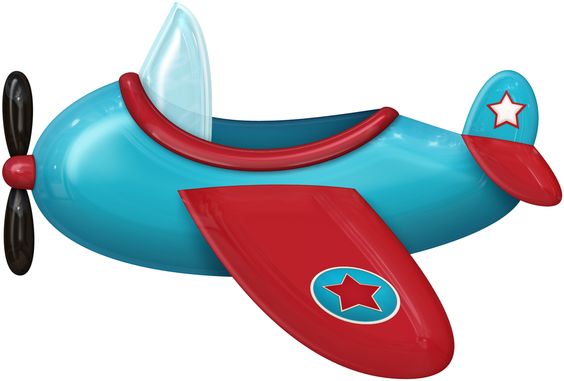 Дидактическая игра «Вид транспорта»
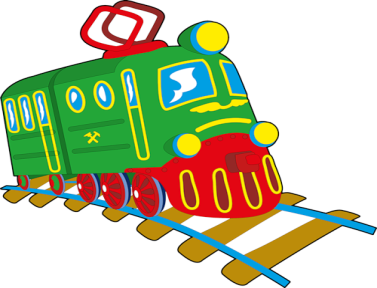 Разработчик:
старший воспитатель МАДОУ «Детский сад комбинированного вида №10 г.Шебекино Белгородской области» 
Медведева О.Н.
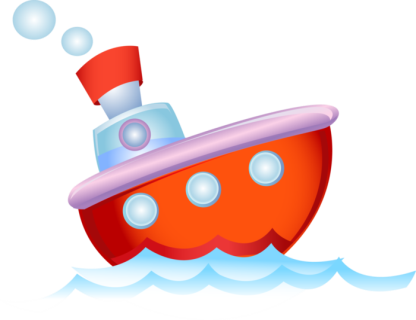 Аннотация
Представленная игра может быть использована 
в образовательной деятельности, 
в индивидуальной и подгрупповой  работе.
Предназначены для детей старшего дошкольного возраста.
Цель: закрепить знания детей о видах транспорта: наземный, воздушный, водный, подводный; развивать внимание, мышление и речь; воспитывать  умение доводить начатое дело до конца.
Правила игры:
На открывшемся слайде педагог просит перечислть увиденный транспорт и выбрать тот, который относится к воздушному (наземному, водному и подводному) виду транспорта. После ответа ребенка, педагог нажимает на соответствующую картинку. Если ответ правильный, повляется изображение радостного смайлика и раздаются аплодисменты. Если ответ неверный, появляется грустный смайлик и ребенку предлагается подумать еще.
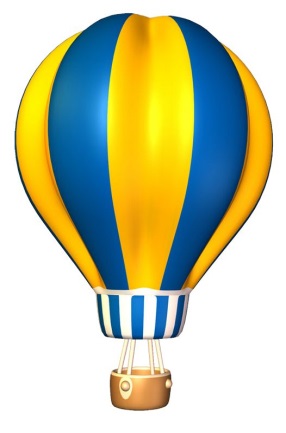 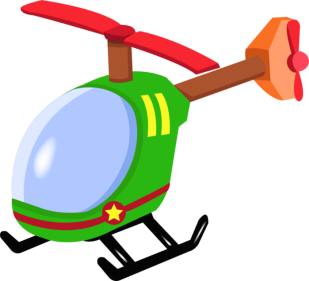 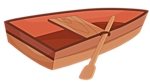 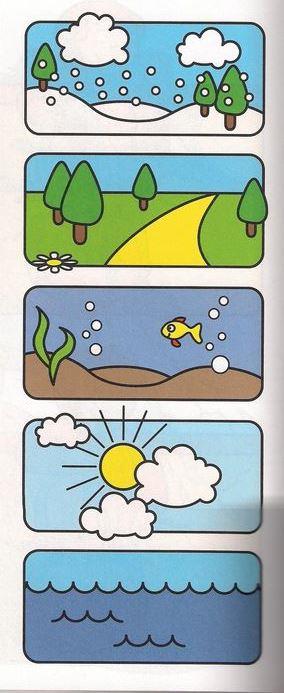 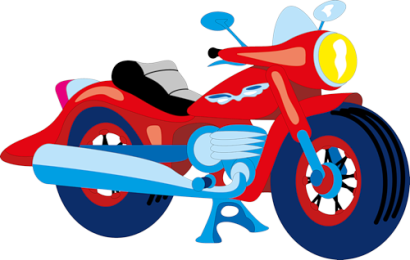 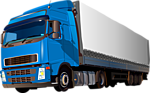 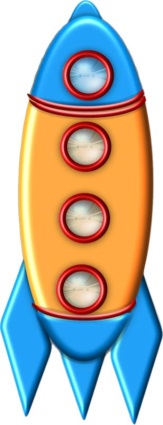 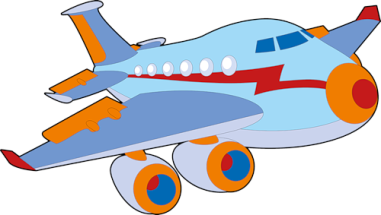 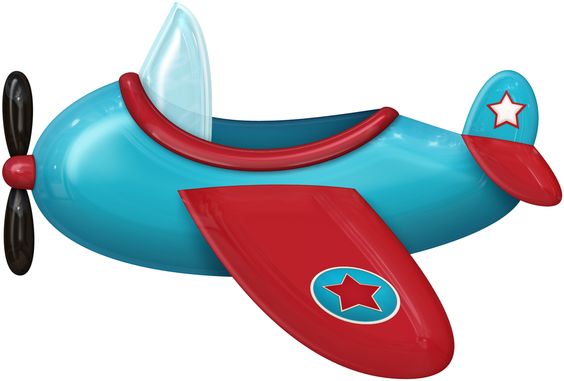 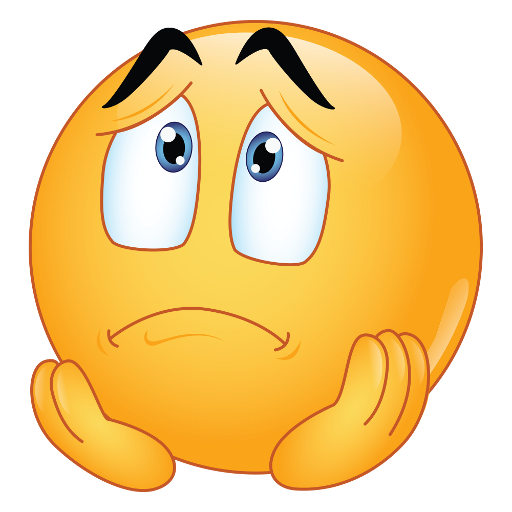 Попробуй еще раз!
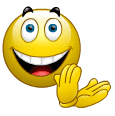 Молодец!
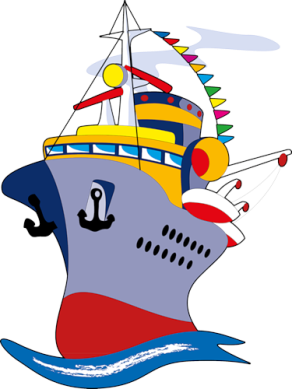 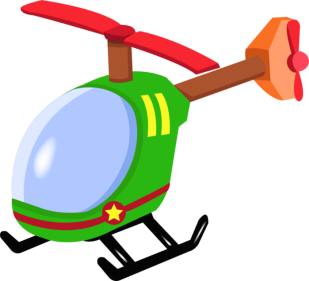 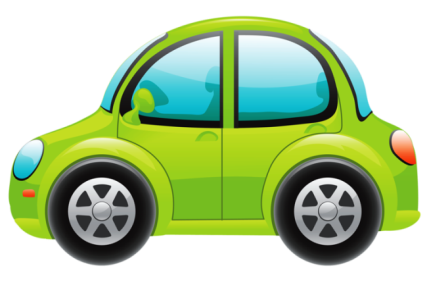 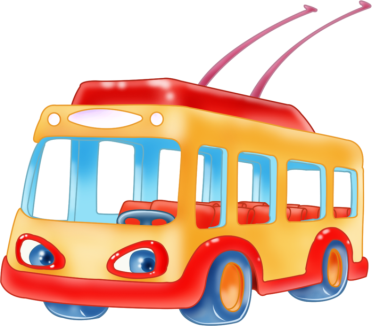 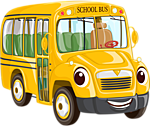 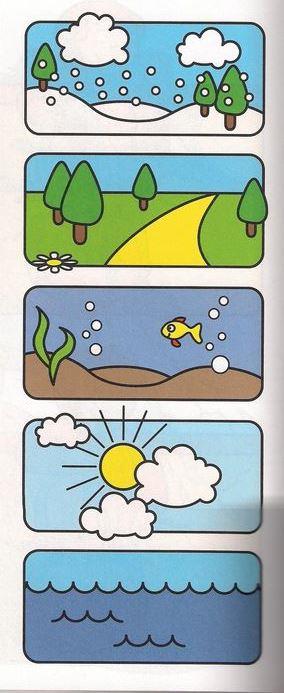 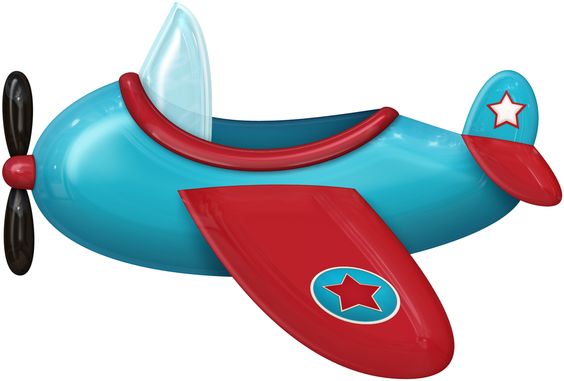 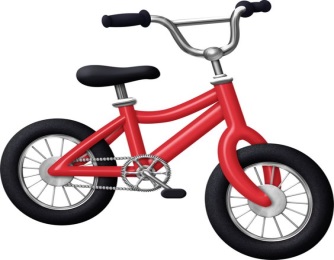 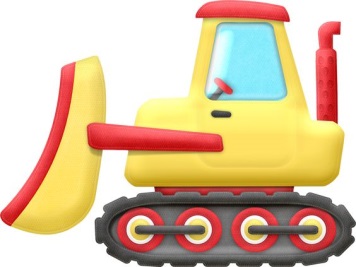 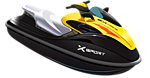 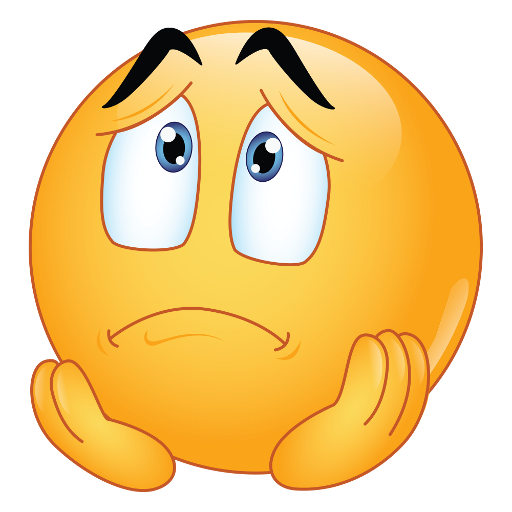 Попробуй еще раз!
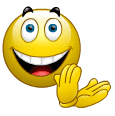 Молодец!
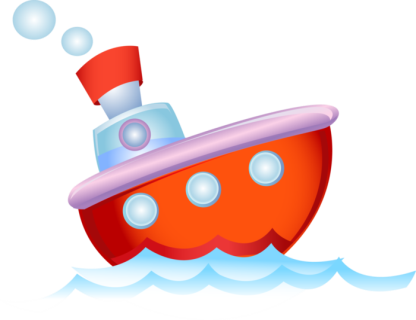 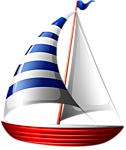 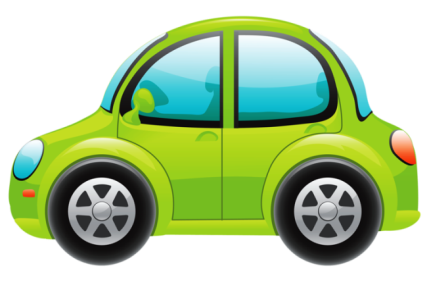 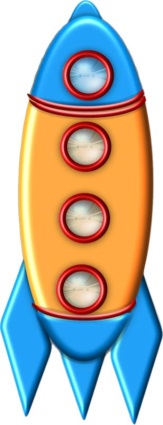 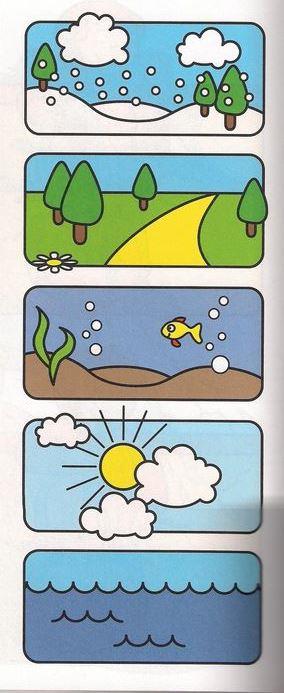 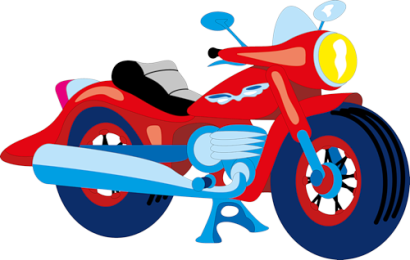 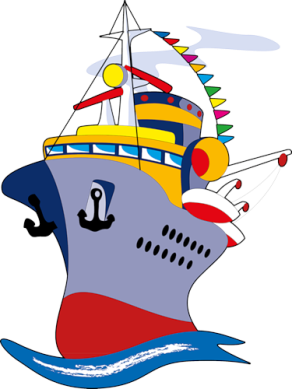 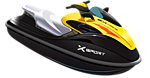 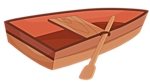 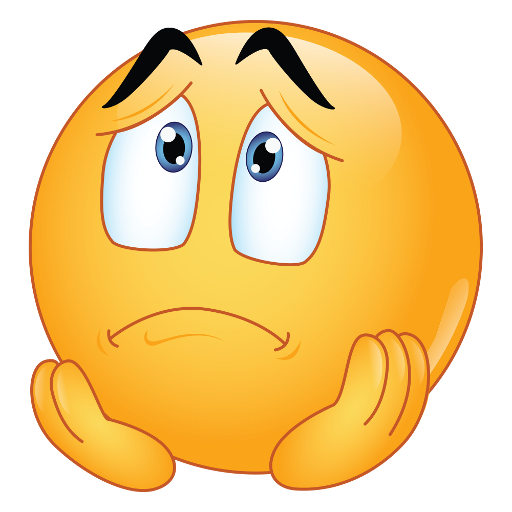 Попробуй еще раз!
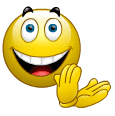 Молодец!
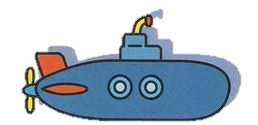 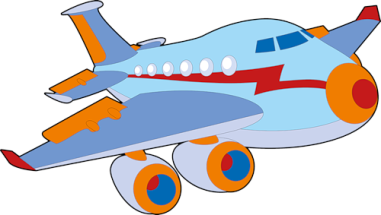 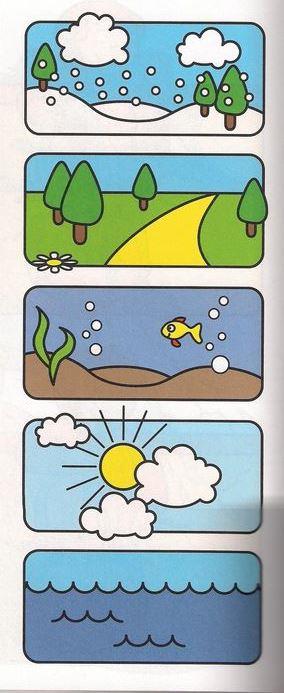 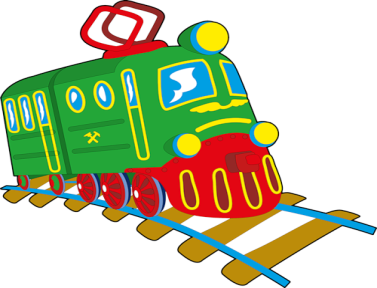 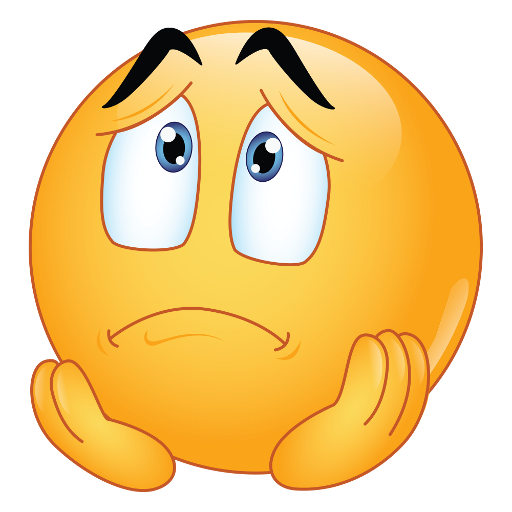 Попробуй еще раз!
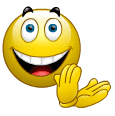 Молодец!